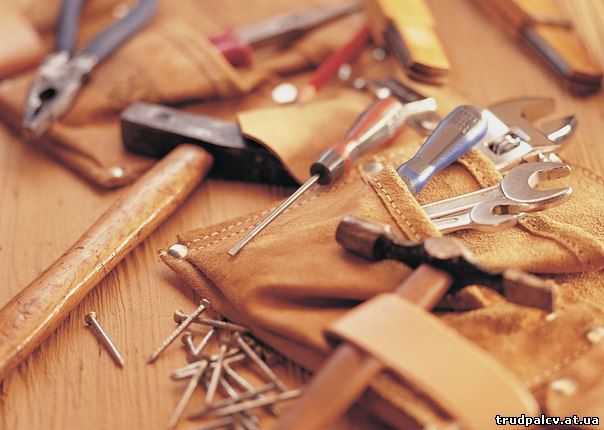 Методичне об’єднання 
вчителів трудового навчання 
ЗНЗ міста
 
м. Чернівці, 03.01.2018
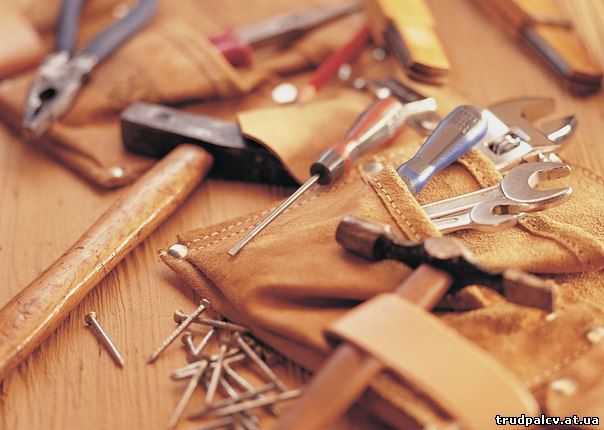 ПЛАН 
проведення засідання методичного об’єднання щодо організації навчально-виховного процесу з трудового навчання
в закладах освіти міста Чернівці у ІІ семестрі 2017/2018 н.р.
Аналіз роботи вчителів трудового навчання                                                 в І семестрі 2017/2018 н.р.

Результативність участі школярів міста                                                  у ІІ етапі Всеукраїнської олімпіади з трудового навчання                       у 2017/2018 н.р.

Методичні рекомендації щодо викладання трудового навчання                у ІІ семестрі 2017/2018 н.р.

Про проведення міської   виставки-конкурсу  науково-технічної  творчості  та  декоративно-ужиткового  мистецтва  вихованців    ЗНЗ, ПНЗ

Обговорення Нового закону «Про освіту»
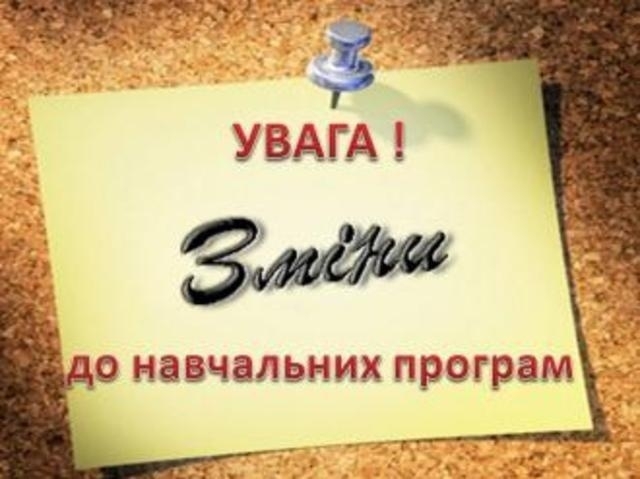 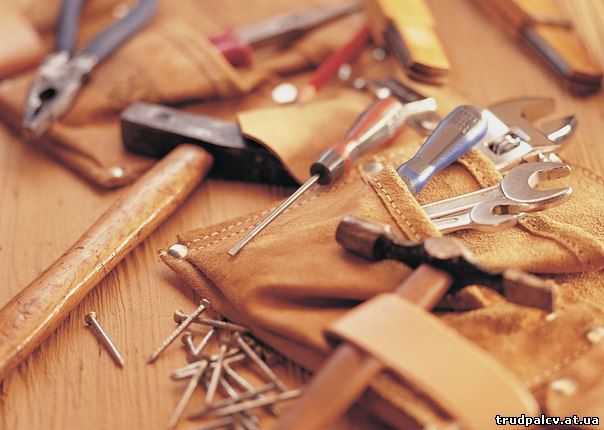 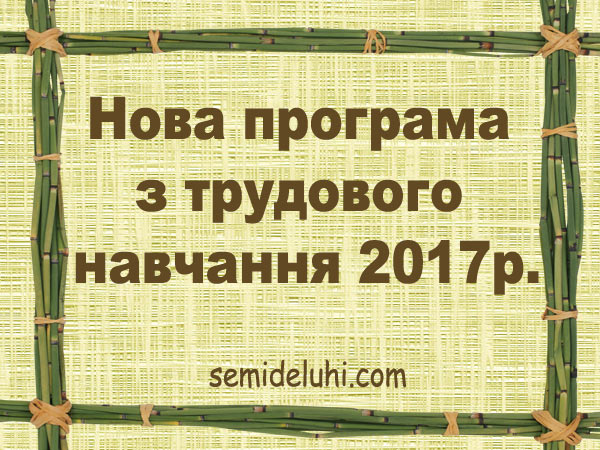 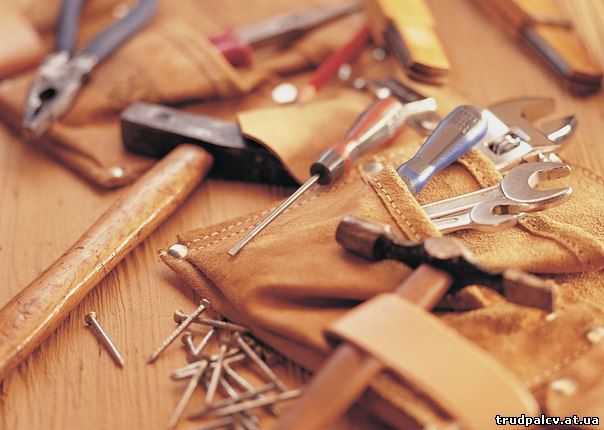 Науково-методична проблема  на 2017-2018 р. для вчителів трудового навчання (технологій) 
«Формування в учнів технічного світогляду, закріплення на практиці знань про технологічну діяльність».
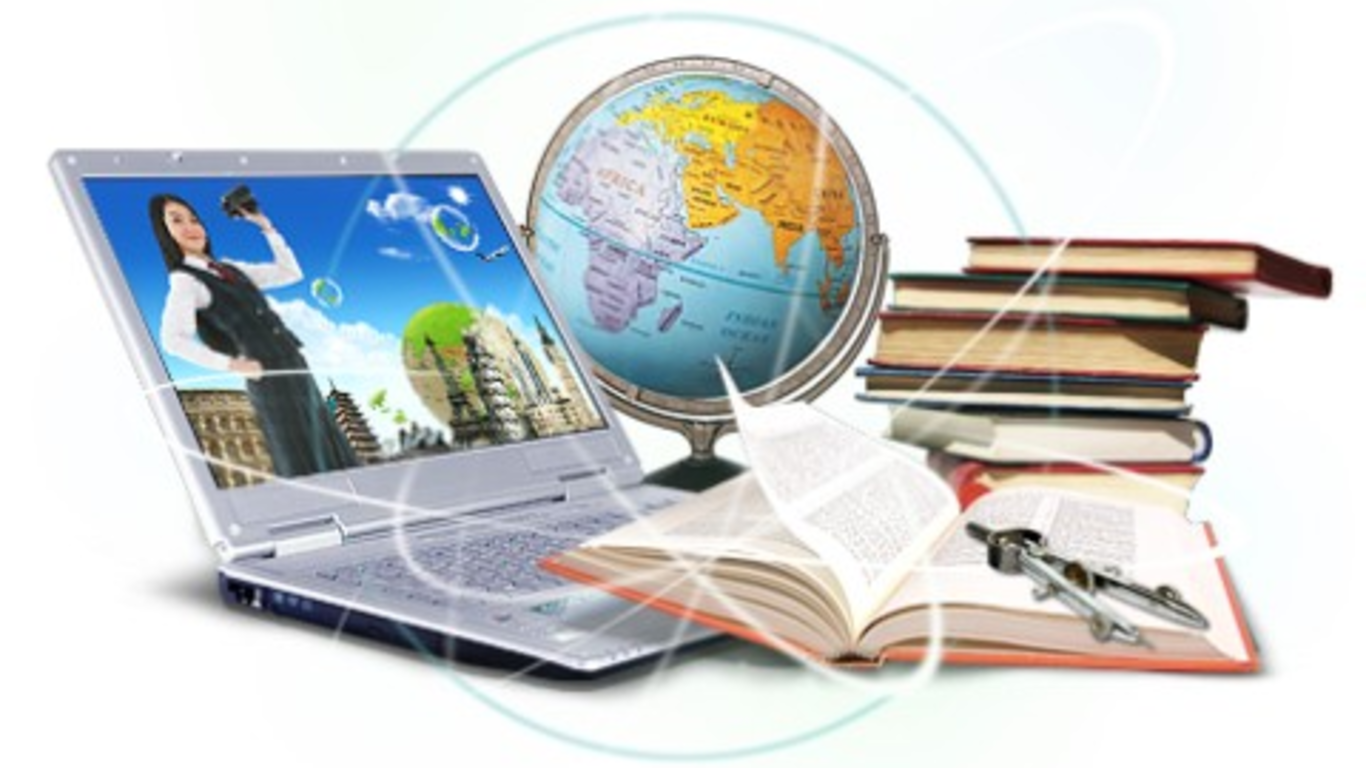 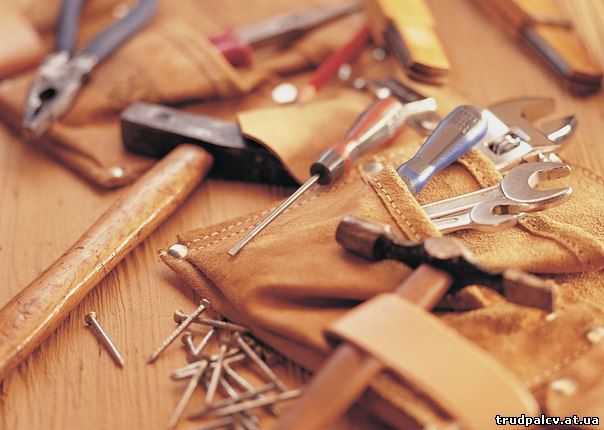 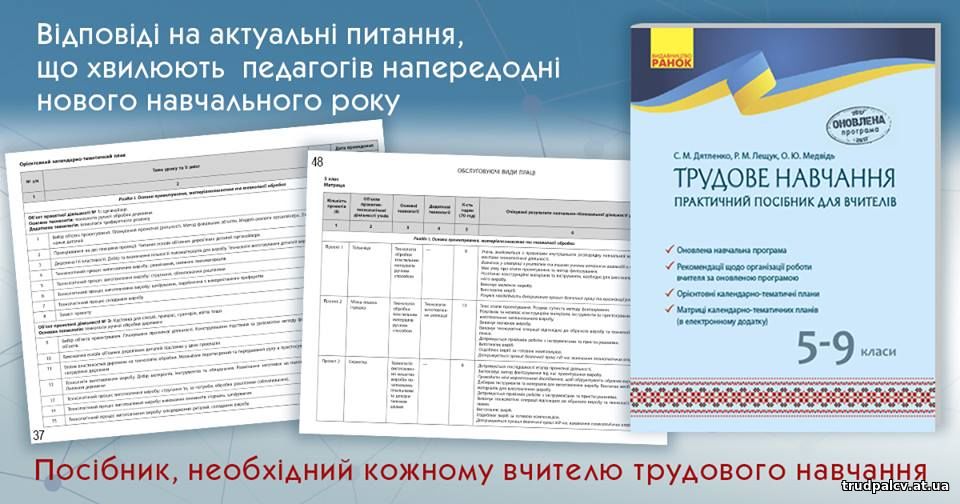 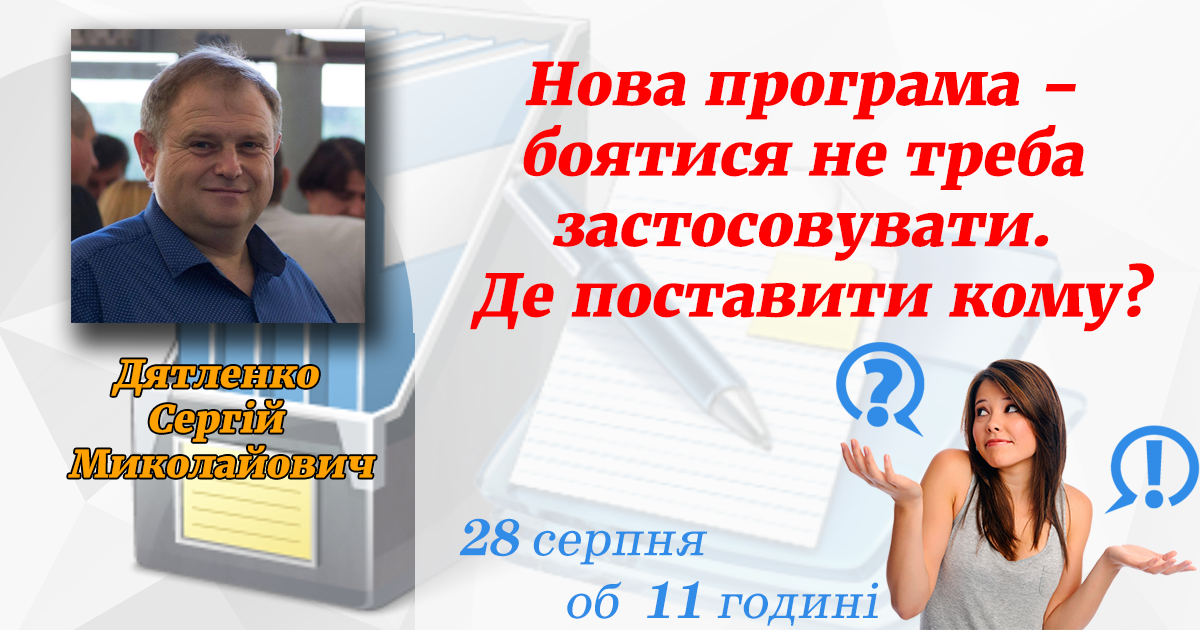 Форми проектів
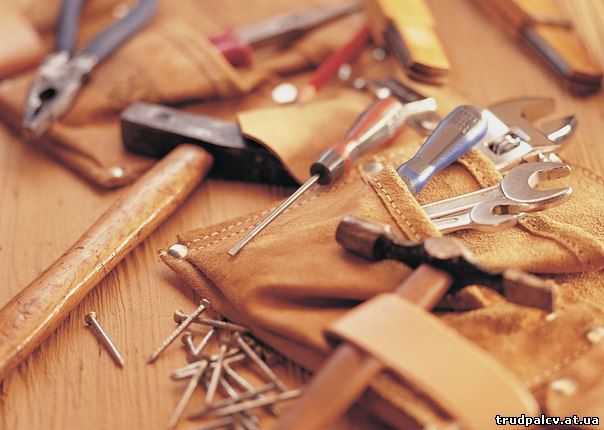 10 жовтня 2017 року на базі Чернівецької ЗОШ №2 ім. Ю.Федьковича під керівництвом методиста ММЦ Білоуса С.В. відбулось перше у цьому навчальному році засідання творчої групи вчителів технічної праці ЗНЗ міста. Під час роботи у формі жвавої дискусії вчителі обговорювали основні аспекти підготовки до ІІ етапу Всеукраїнської олімпіади з трудового навчання. Учасниками творчої групи також напрацьовано перелік об’єктів праці ( для наступного використання у практичній діяльності вчителями технічної праці ЗНЗ міста).
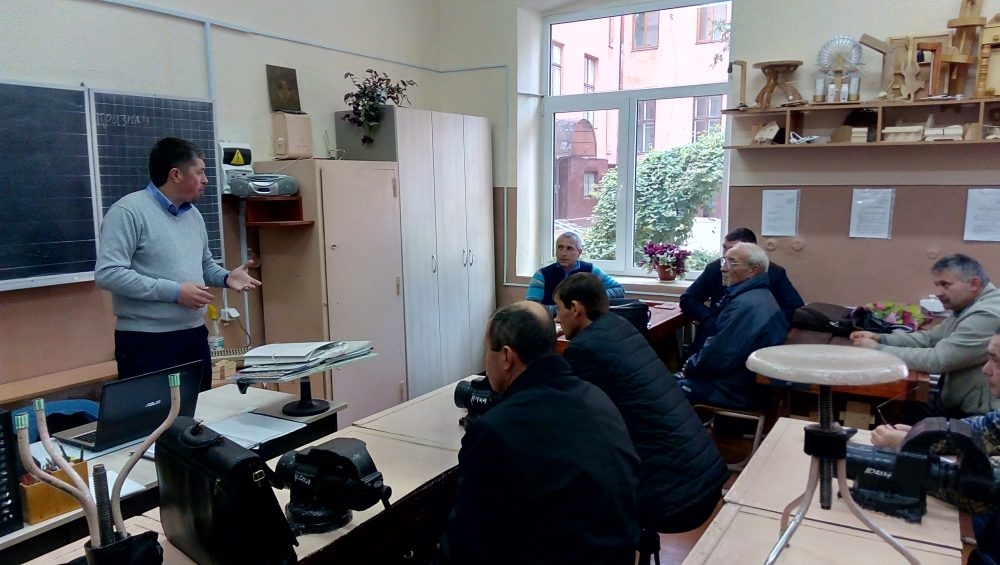 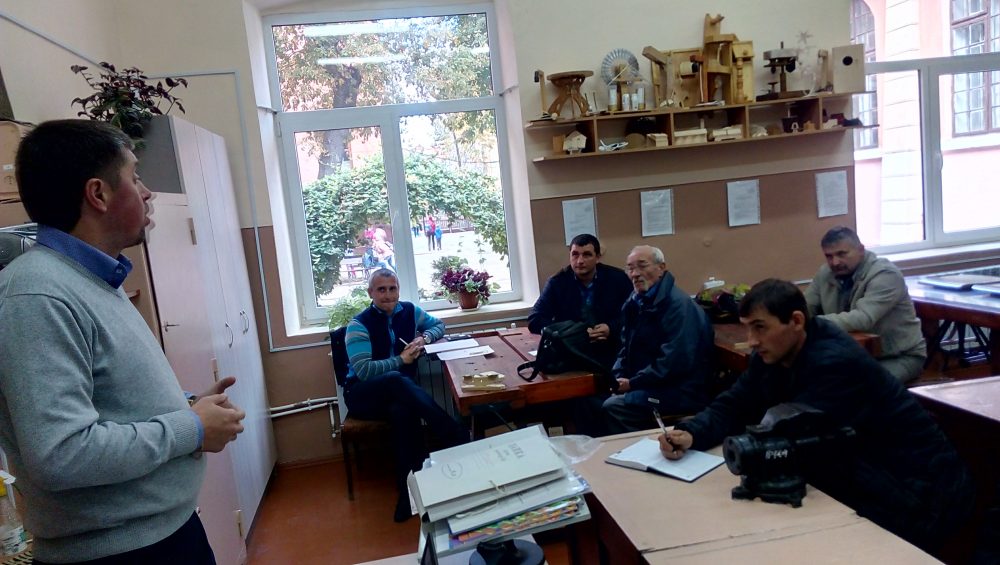 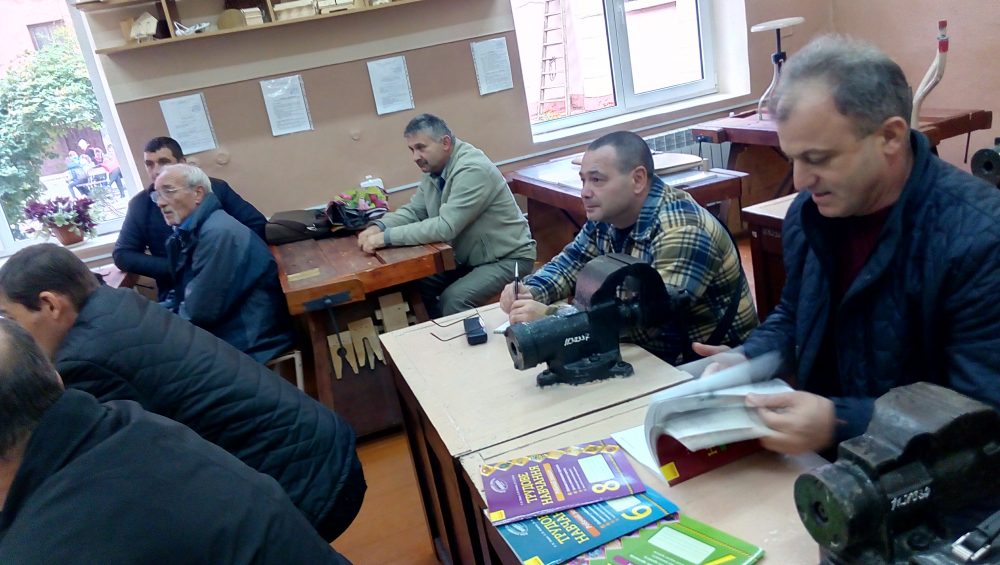 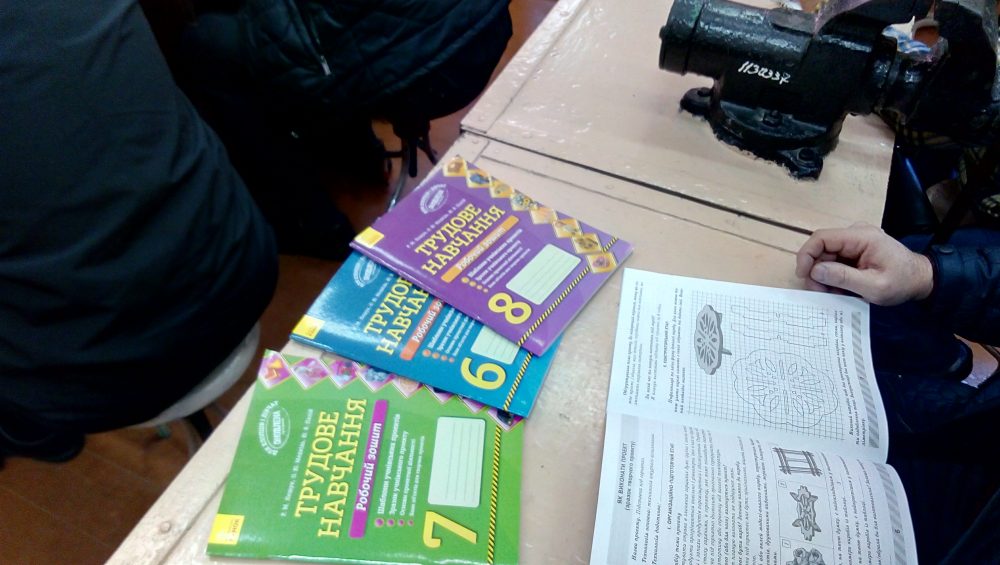 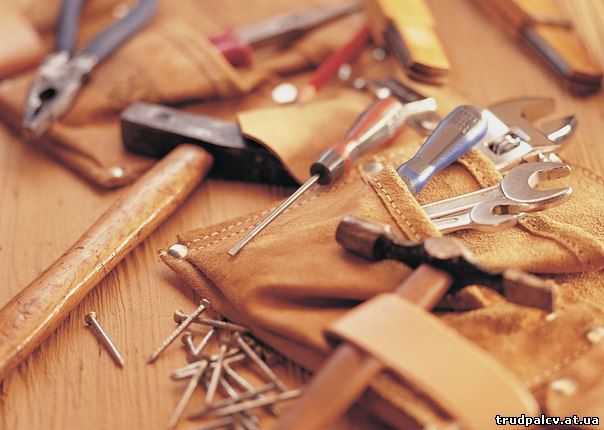 Семінар-практикум для вчителів міста з трудового навчання (технічні види праці), який відбувся 20 жовтня 2017 року на базі Чернівецької загальноосвітньої школи І – ІІІ ступенів №16 Чернівецької міської ради, на тему:
«Модернізація змісту трудового навчання
на компетентнісній основі»
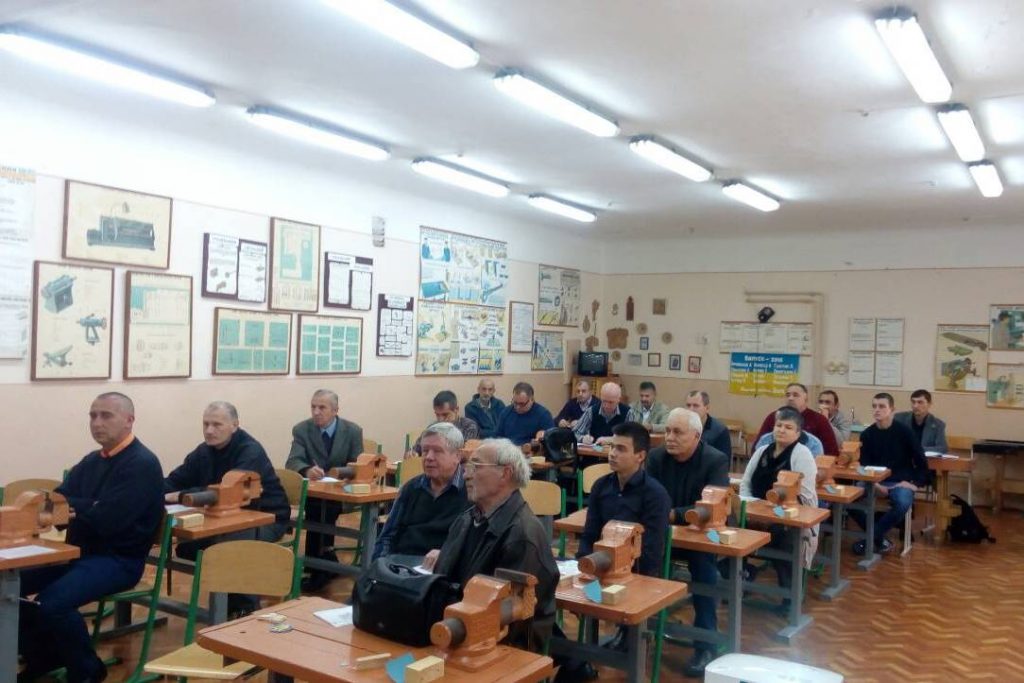 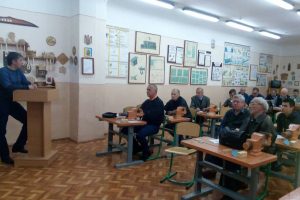 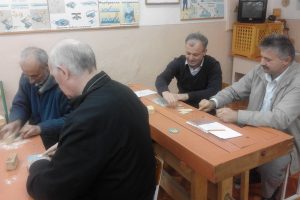 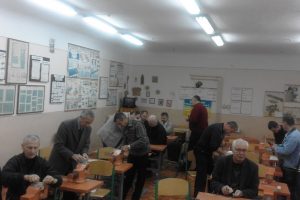 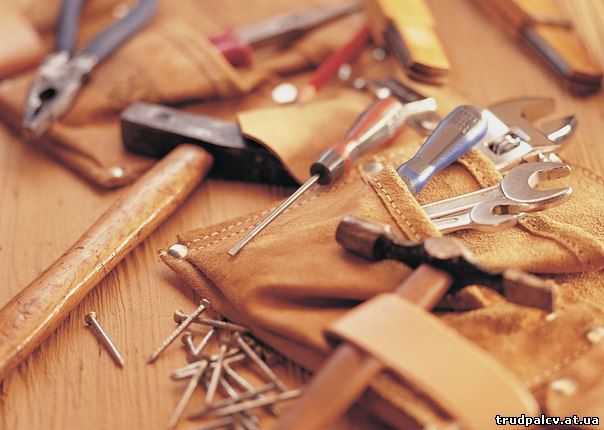 12 жовтня 2017 року педагогам Чернівеччини випала чудова нагода поспілкуватись із заступником директора Департаменту загальної середньої освіти МОН України Сергієм Миколайовичем Дятленком.
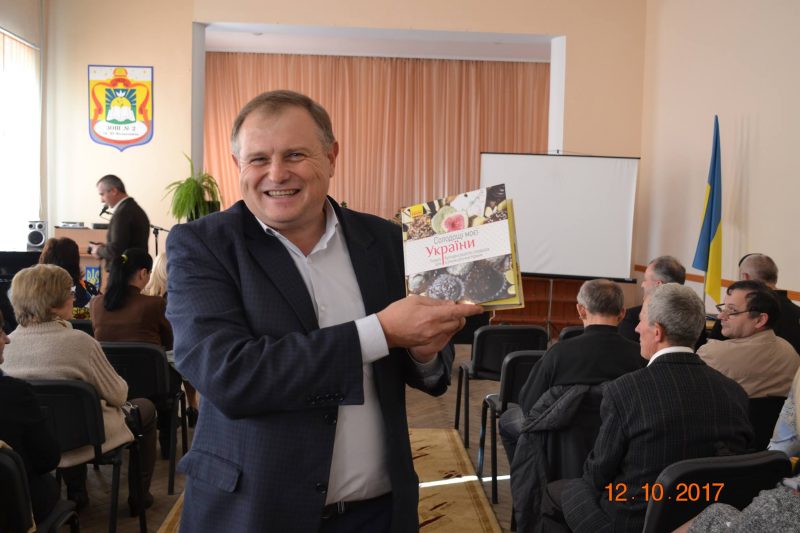 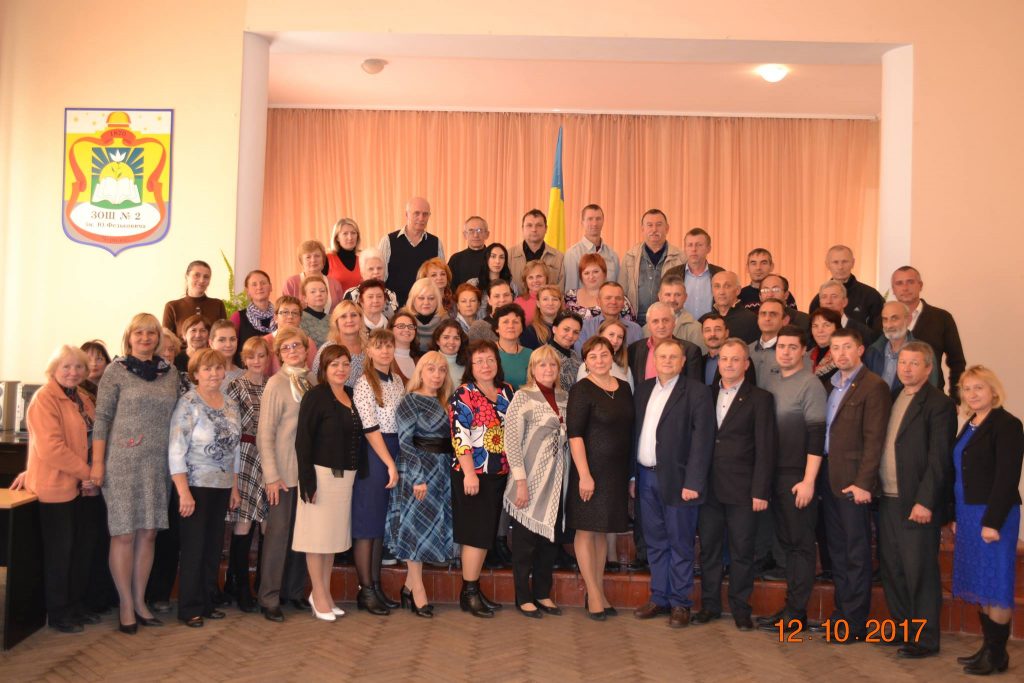 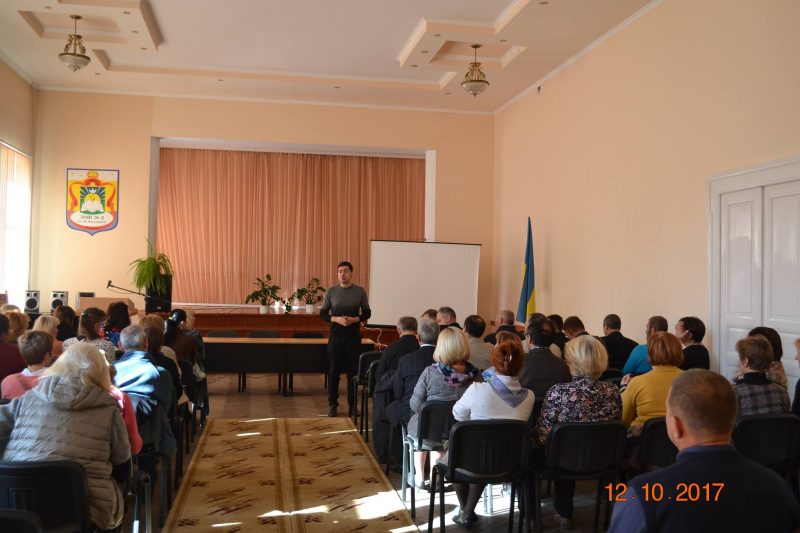 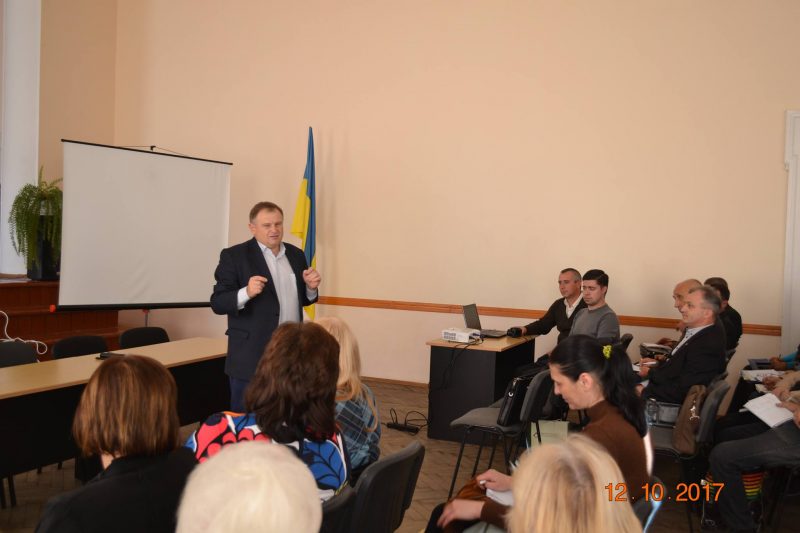 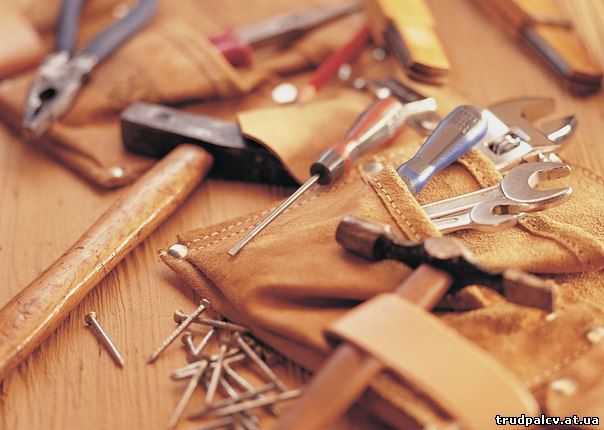 24 листопада 2017 року на базі Чернівецької гімназії №6 імені Олександра Доброго відбувся виїзний міський семінар-практикум для вчителів образотворчого мистецтва та обслуговуючої праці загальноосвітніх навчальних закладів міста.
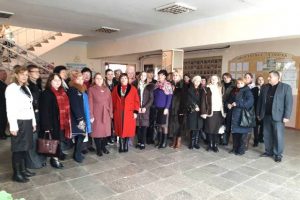 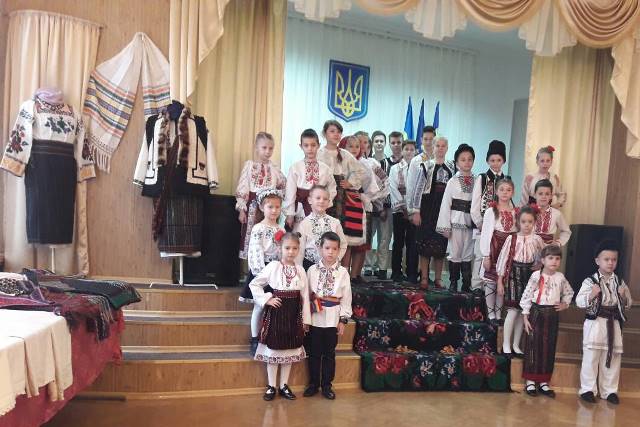 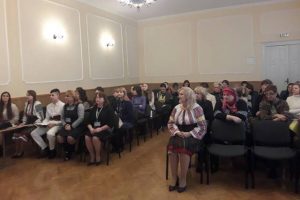 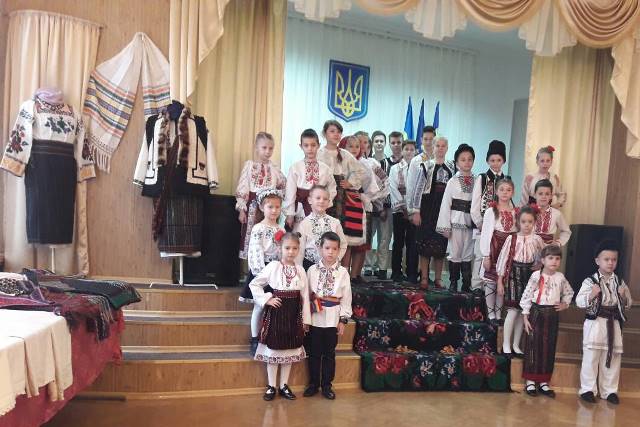 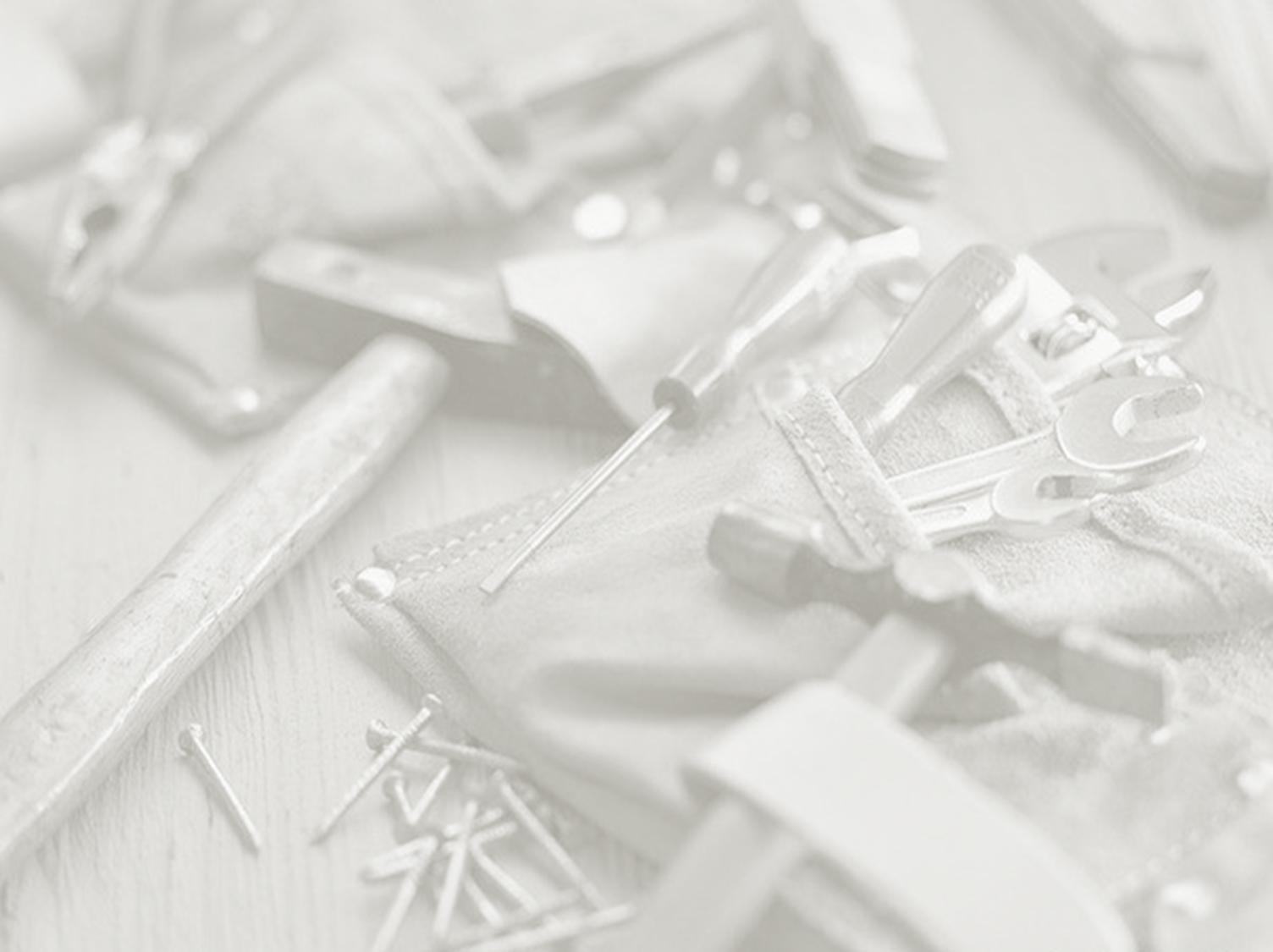 26 грудня 2017 року о 15.00 на базі Чернівецької ЗОШ І-ІІІ ст. №2 ім. Ю.Федьковича відбулася нарада  з вчителями трудового навчання (відповідальними за підготовку учнів до ІІІ (обласного) етапу Всеукраїнської учнівської олімпіади з трудового навчання), на якій був сформований спільний алгоритм щодо якісної підготовки учасників ІІІ етапу Всеукраїнської учнівської олімпіади з трудового навчання.
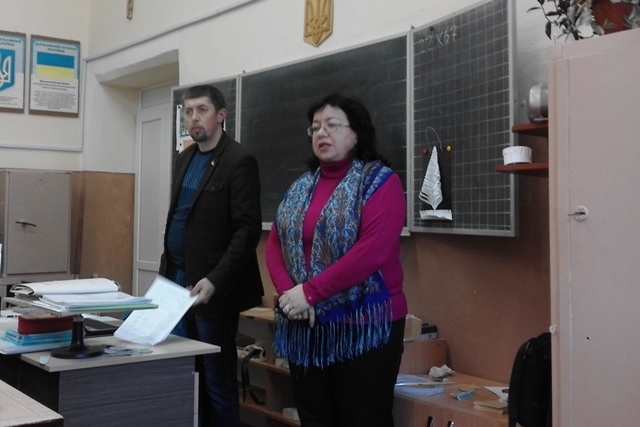 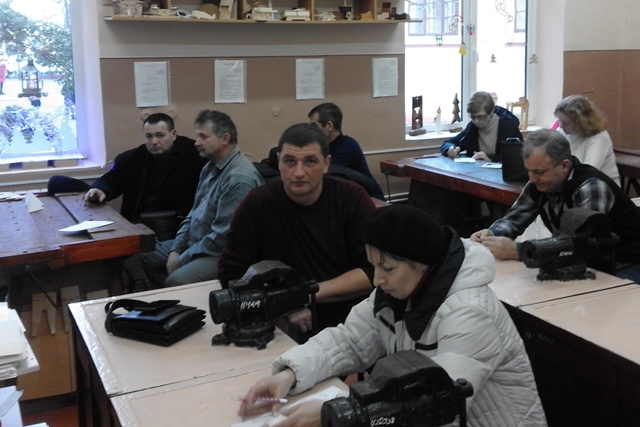 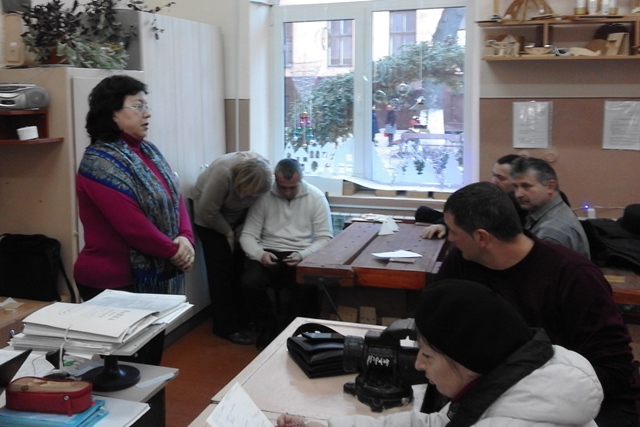 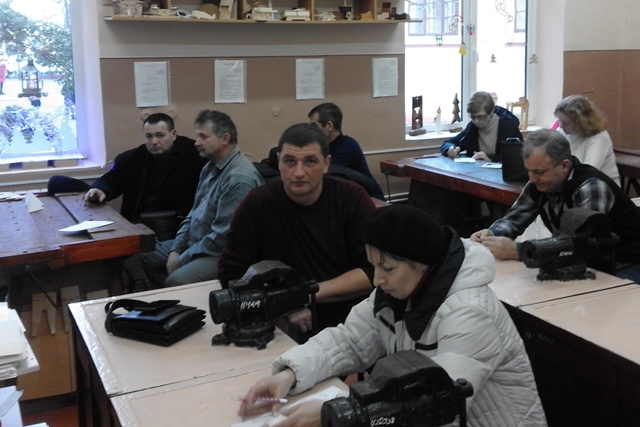 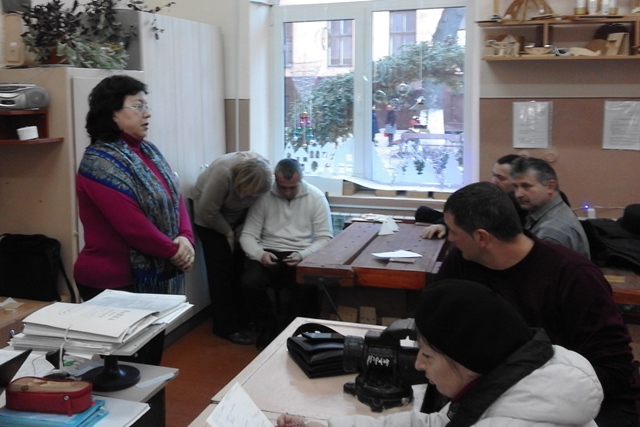 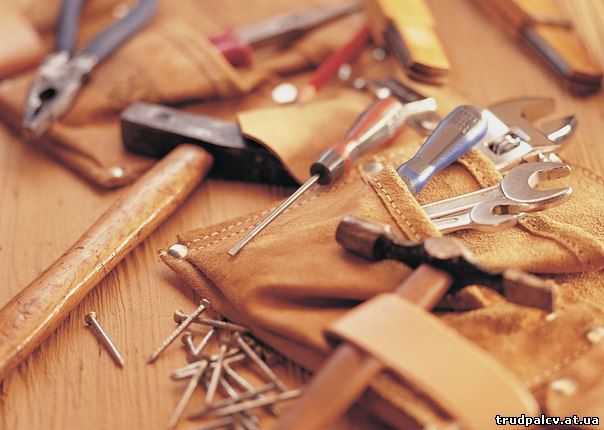 4 грудня 2017 року відповідно до плану роботи міського методичного центру управління освіти Чернівецької міської ради розпочала роботу міська новорічно-різдвяна виставка «Новорічна композиція» на базі міського центру еколого-натуралістичної творчості учнівської молоді, на якій представлено 146 експонатів закладів освіти і позашкілля міста
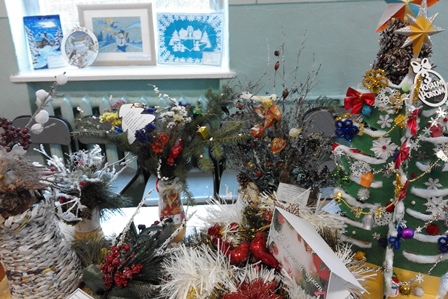 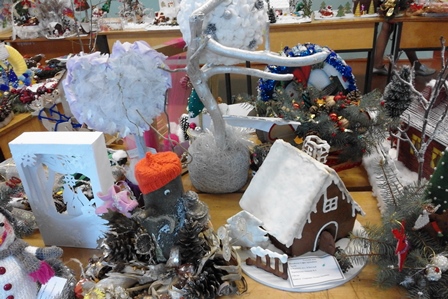 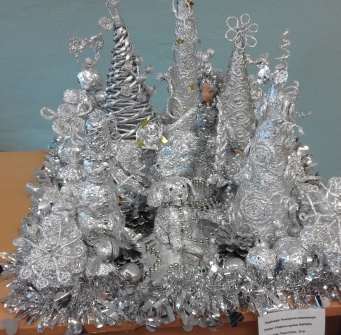 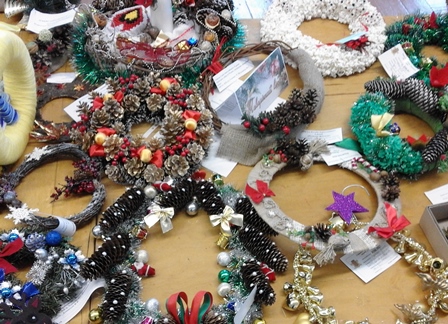 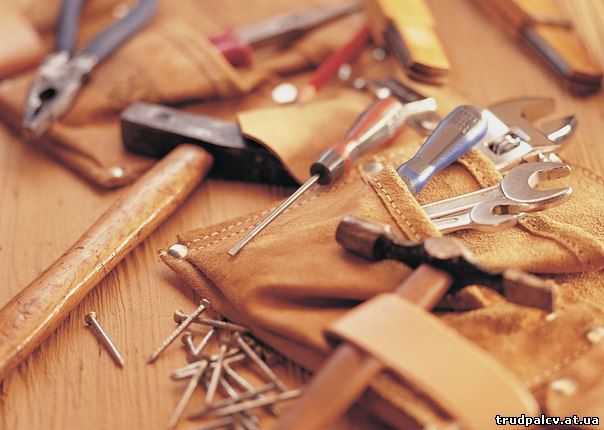 ЗВІТ
про проведення І-ІІ етапів Всеукраїнської учнівської олімпіади
з трудового навчання (технічна праця)
           у 2017/2018 навчальному році
У І етапі олімпіади взяли участь:
•	технічні види праці - 526 (п’ятсот двадцять шість) школярів;
•	обслуговуючі види праці - 625 (шістсот двадцять п’ять) школярів.
У ІІ етапі олімпіади взяли участь:
•	55 (п’ятдесять п’ять) школярів, з них 0 (нуль) є учнями ПТНЗ, не приймали участь в олімпіаді учні  17 (сімнадцяти) ЗНЗ - технічні види праці;
•	60 (шістдесять) школярів, з них не приймали участь в олімпіаді учні:  5 (п’яти) ЗНЗ і ПТНЗ.
Якісні показники становлять:
(технічні види праці)
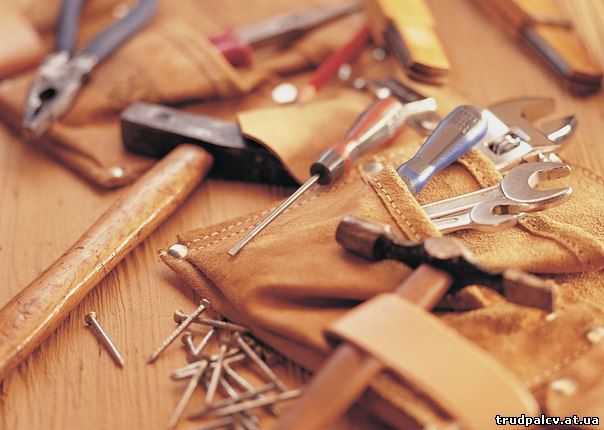 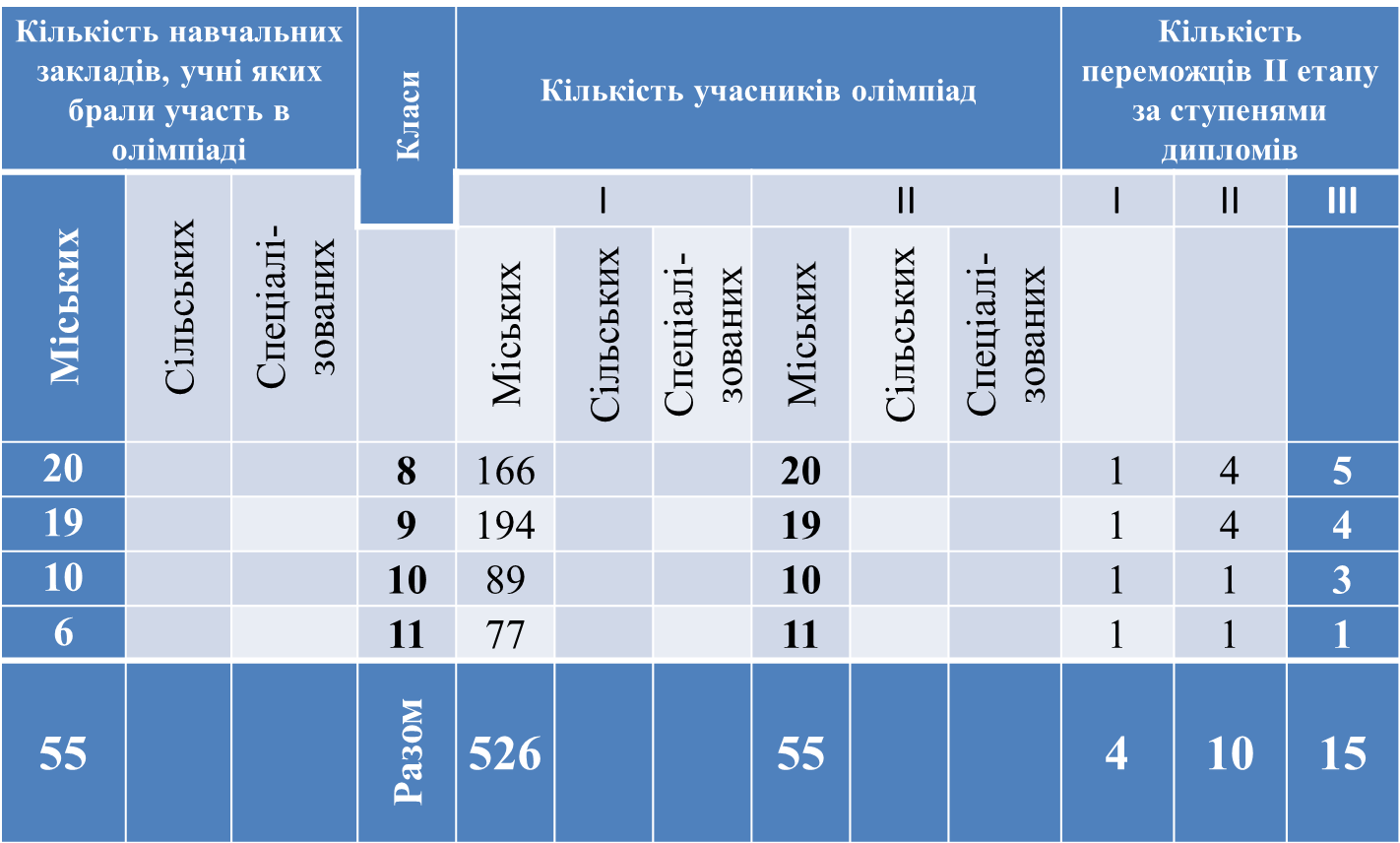 Якісні показники становлять:
(обслуговуючі види праці)
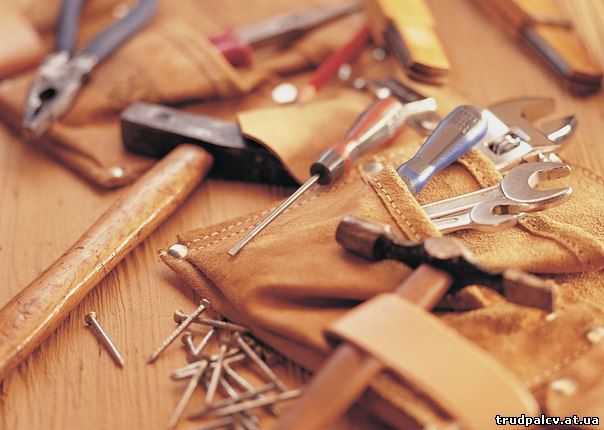 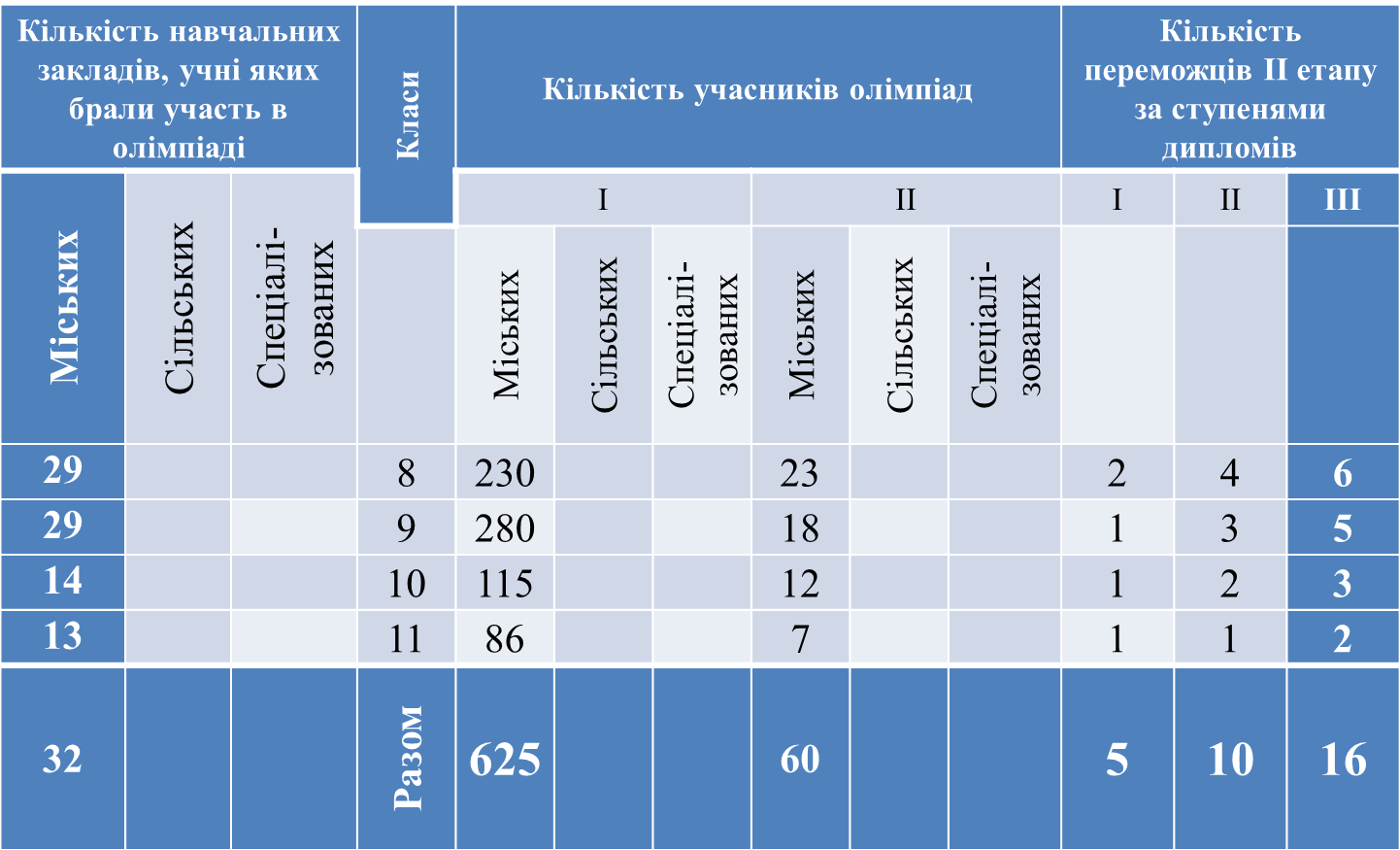 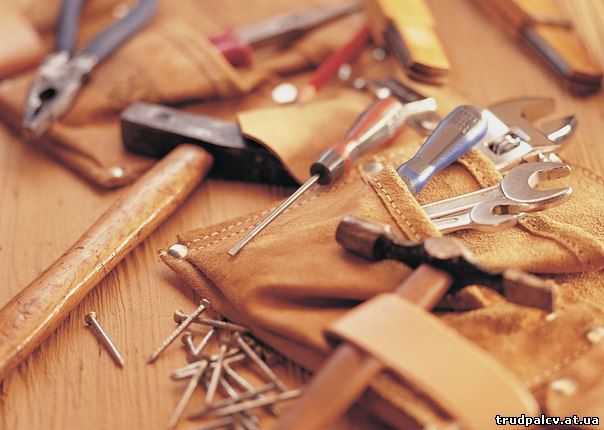 ІІ етап Всеукраїнської олімпіади з трудового навчання 
у розділі “Технічні види праця”
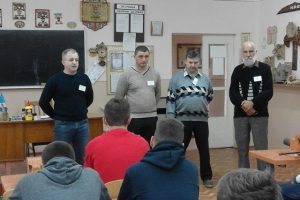 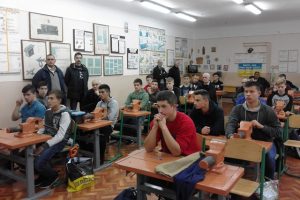 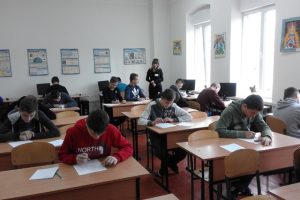 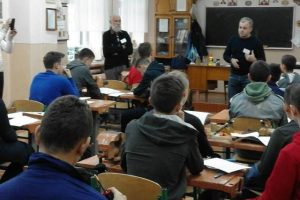 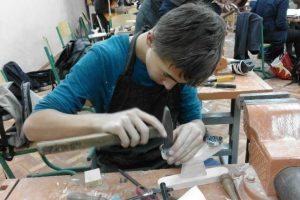 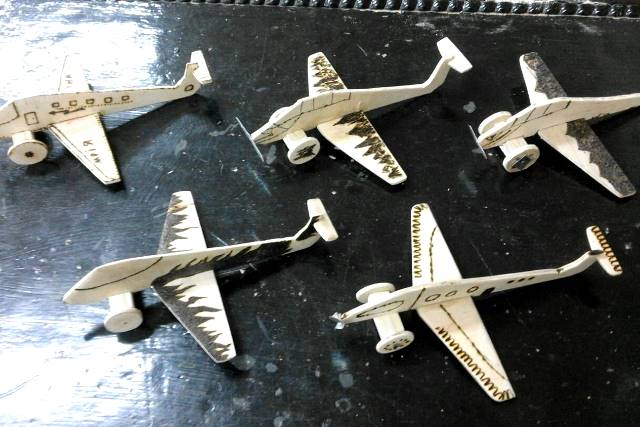 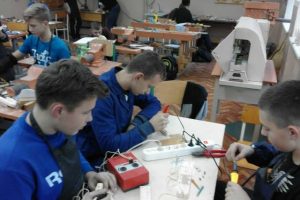 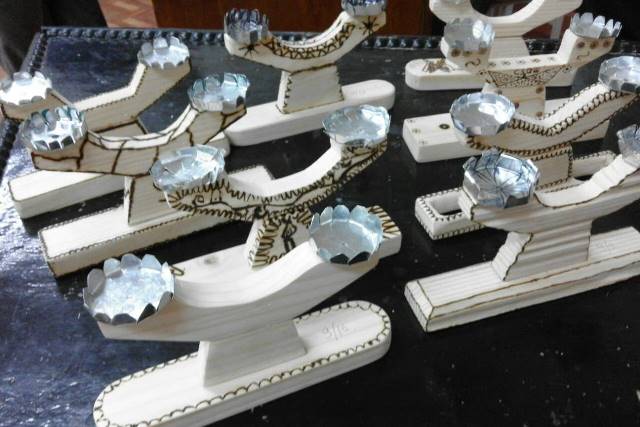 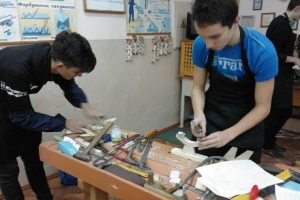 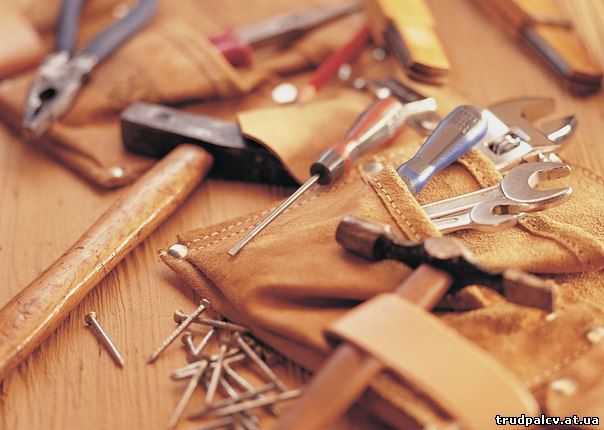 ІІ етап Всеукраїнської олімпіади з трудового навчання 
у розділі “Обслуговуючі види праця”
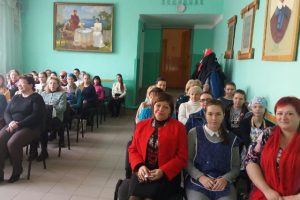 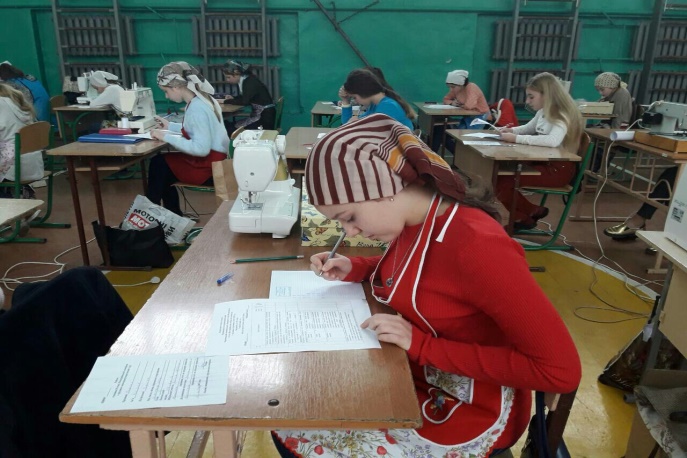 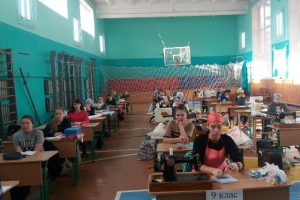 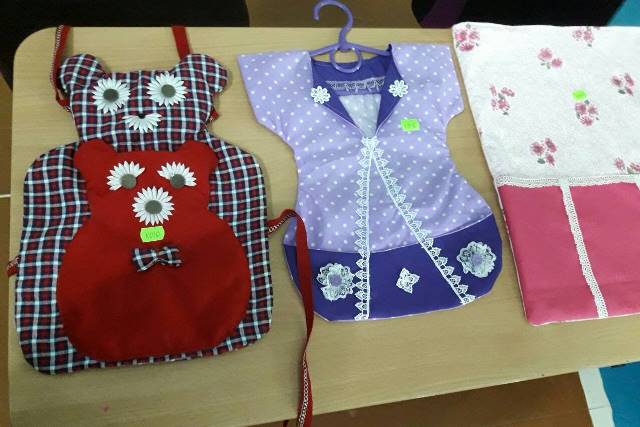 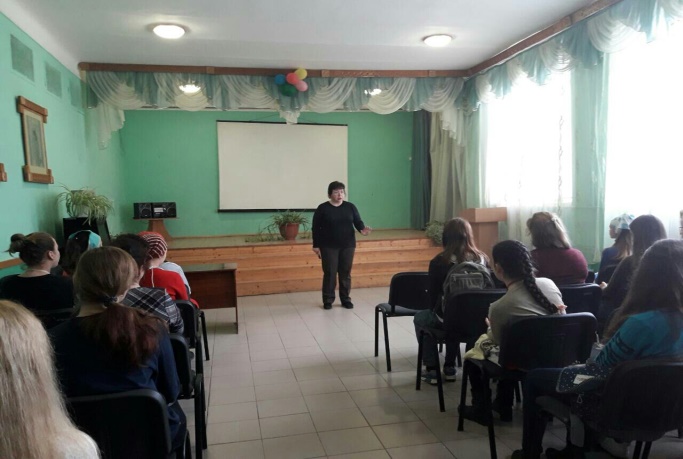 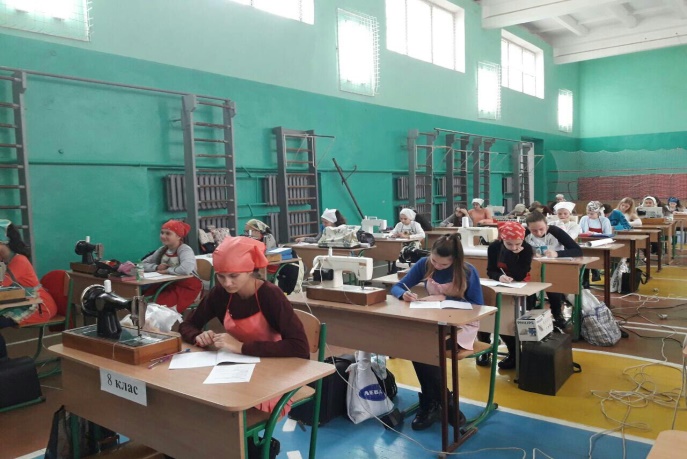 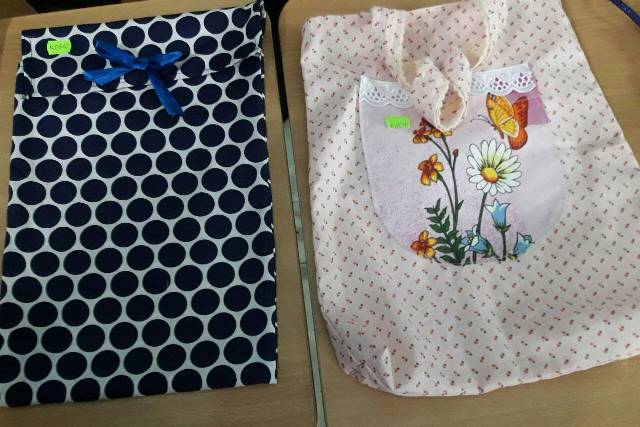 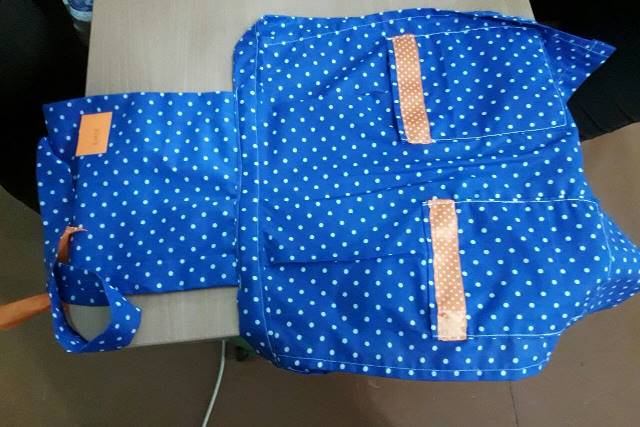 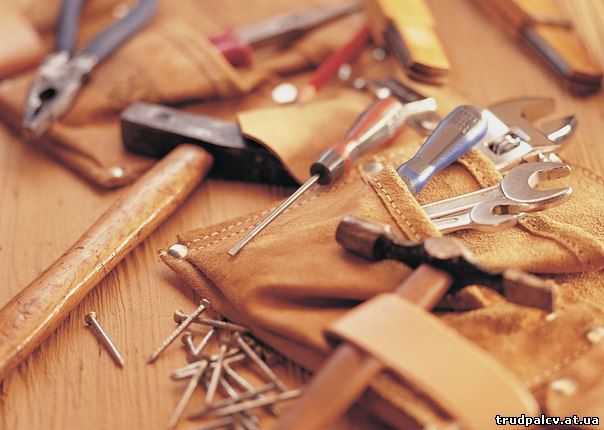 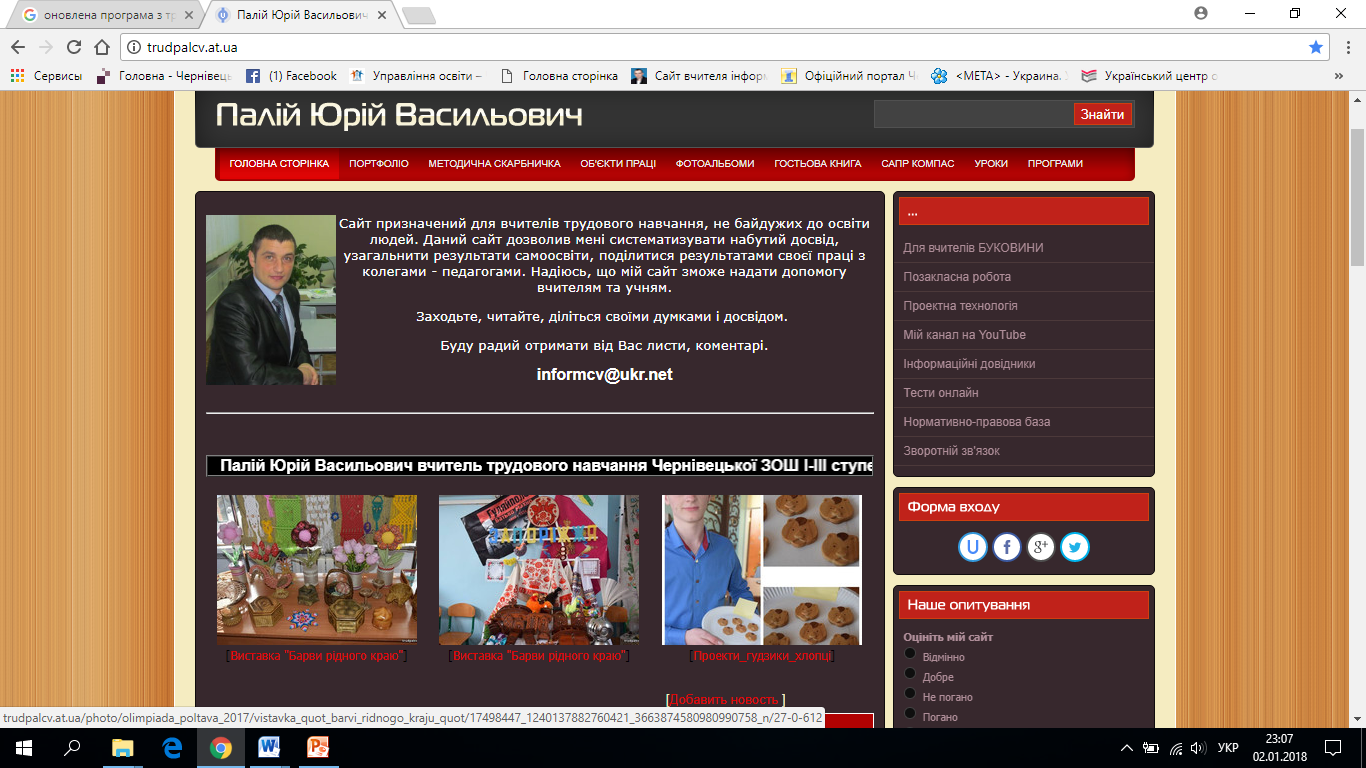 http://trudpalcv.at.ua/
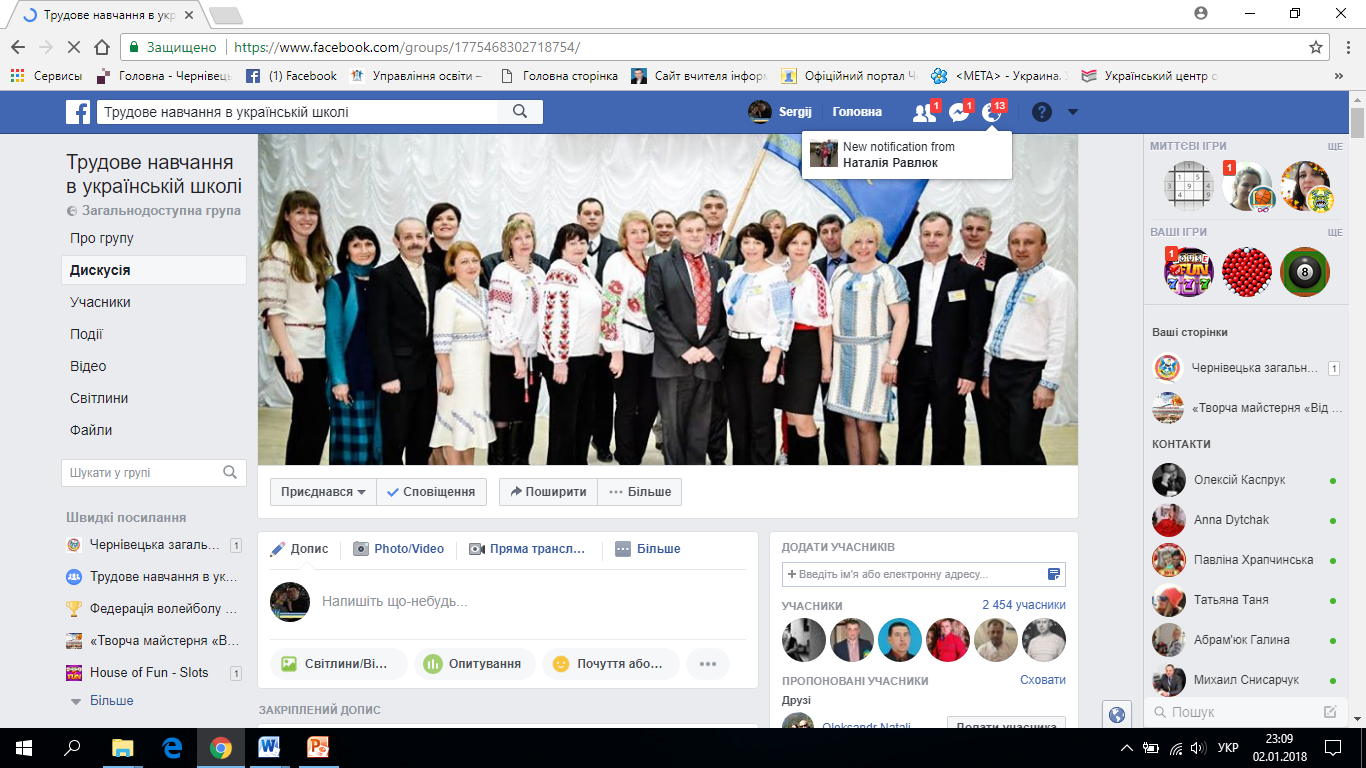 https://www.facebook.com/groups/1775468302718754/
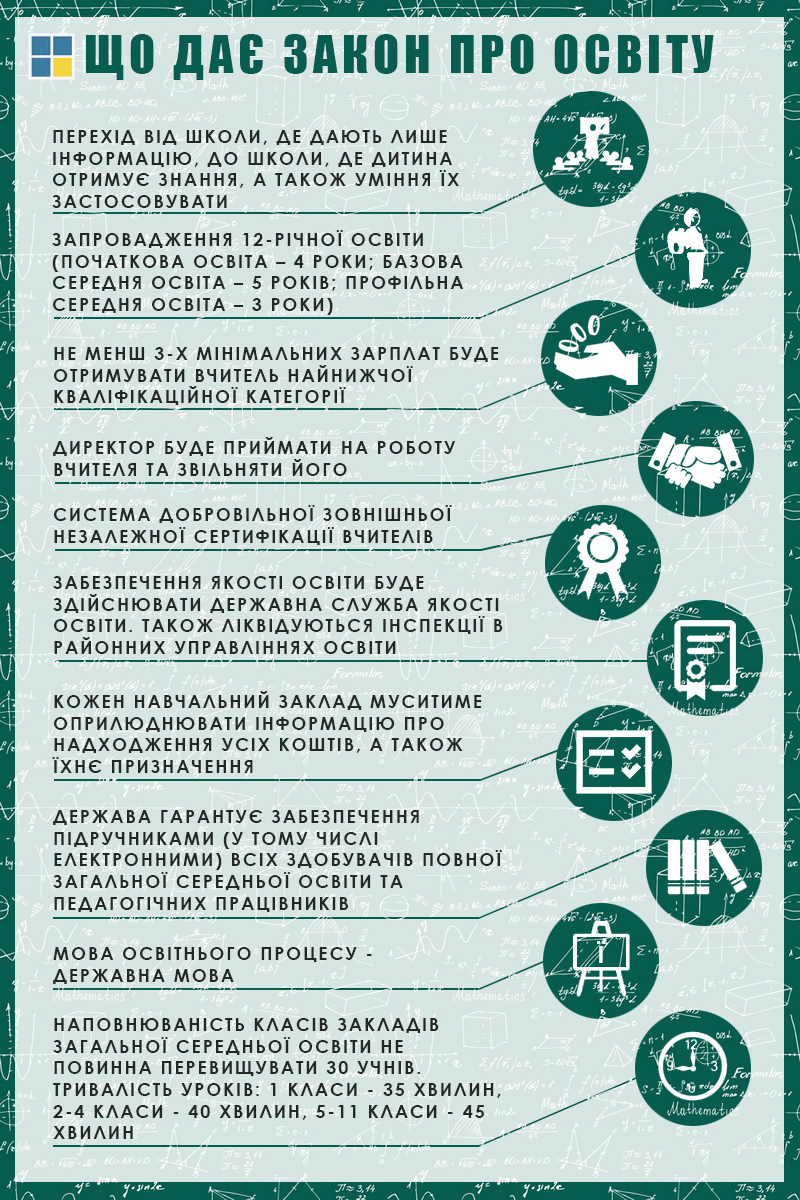 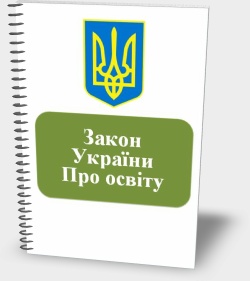 http://nus.org.ua/articles/test-yak-dobre-vy-znayete-zakon-pro-osvitu/
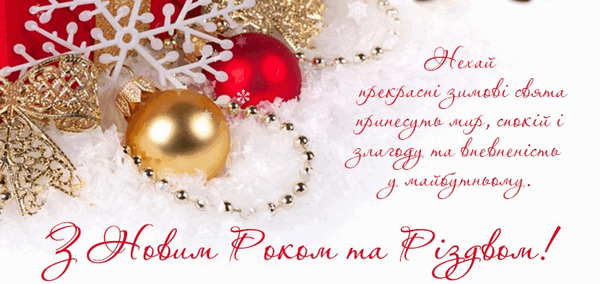